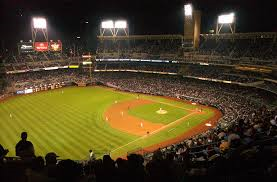 Jackie Robinson
Born in Cairo, Georgia on January 31, 1919
[Speaker Notes: His mother moved the family to California when Jackie was 14 months old. If not, Jackie might have played for the Syrupmakers]
The Syrupmakers
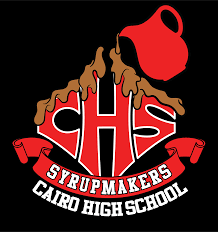 [Speaker Notes: His mother moved the family to California when Jackie was 14 months old. If not, Jackie might have played for the Syrupmakers]
Jackie Roosevelt Robinson
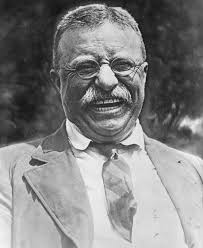 [Speaker Notes: Middle name in honor of President Theodore Roosevelt who died 21 days before Jackie was born.]
His brother, Mack, won a Silver Medal in 1936 Olympics
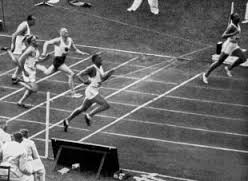 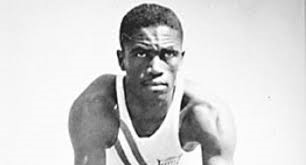 [Speaker Notes: Finished second to Jesse Owens. He, like Owens, was snubbed by Adolph Hitler on the awards stand.]
First Four Sport Letterman in UCLA History
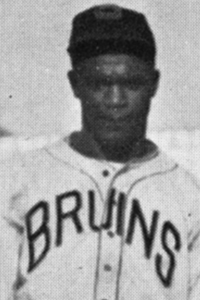 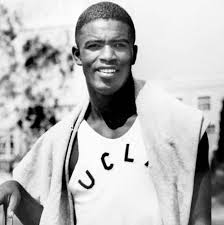 [Speaker Notes: Baseball was his worst sport – hit .097 in his only season at UCLA]
First Four Sport Letterman in UCLA History
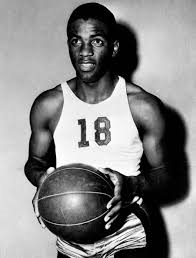 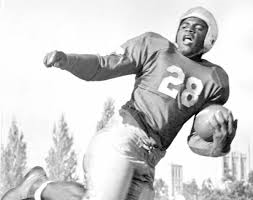 [Speaker Notes: All Conference in Football and Basketball. Shared Running Back duties with Kenny Washington – who broke modern day color barrier in pro football.]
Did not play Organized Baseball from 1941 - 1945
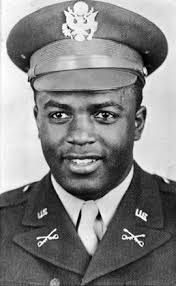 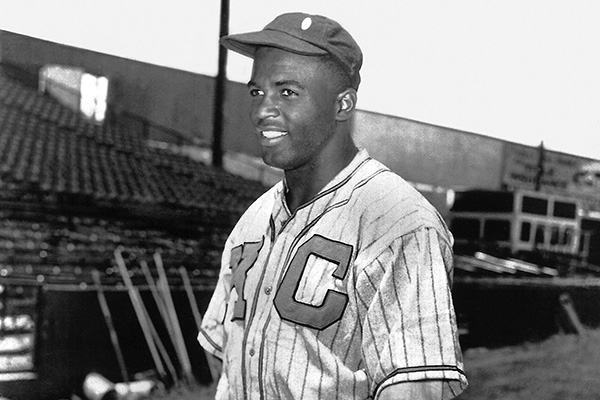 [Speaker Notes: In military during WWII. He and Joe Louis became friends – Louis helping Robinson get in Officer’s Candidate school. Played with KC Monarchs in 1945.]
Played First Base in his first ML Game
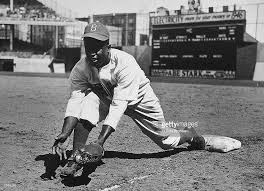 [Speaker Notes: Went 0-3 against Johnny Sain in first major league game. Eddie Stanky traded at end of 1947 allowing Robinson to move to 2B]
His debut at Wrigley Field was largest paid crowd EVER
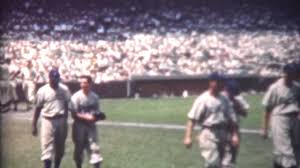 [Speaker Notes: May 18, 1947 – 46,572 paid. 51,556 in 1930 but Ladies’ Day (only 19,748 paid). Bruce Springsteen 9/13/12 – 84,000+ paid.]
Played in Six World Series – Only game he missed Game 7 1955
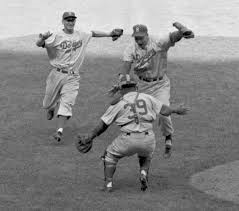 [Speaker Notes: Don Hoak played 3B for him in the game where Dodgers won only World Series in Brookly.]
Traded to NY Giants on December 13, 1956
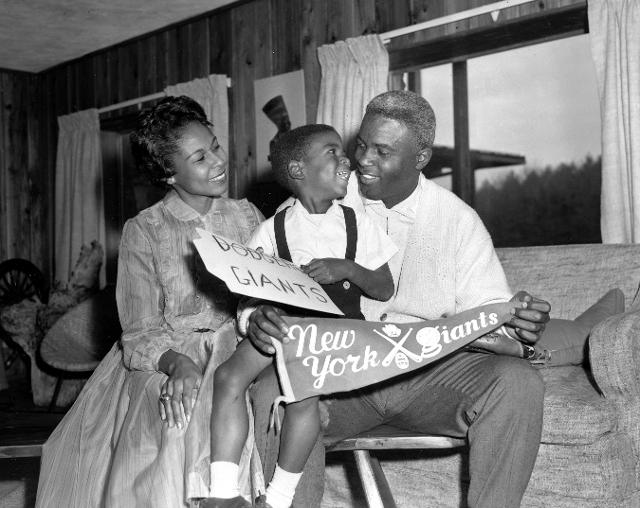 [Speaker Notes: Trade announced]
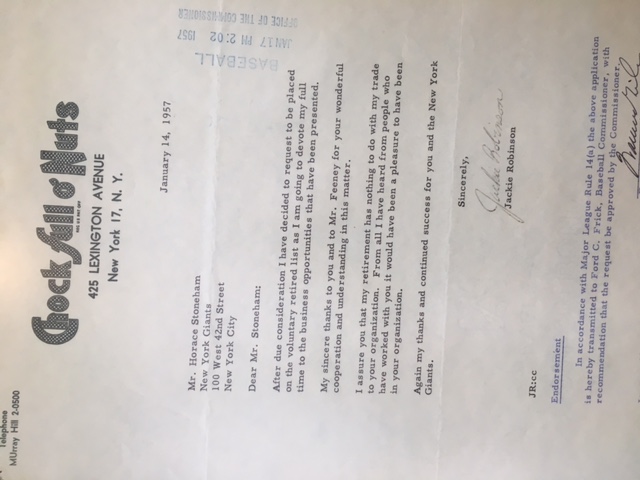 [Speaker Notes: Traded to Giants]
First Black Vice President of major U.S. Corporation
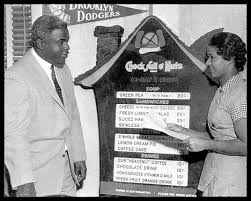 [Speaker Notes: VP of Chock Full o’ Nuts from 1957 - 1964]
First Baseball Player to be on U.S. Postage Stamp
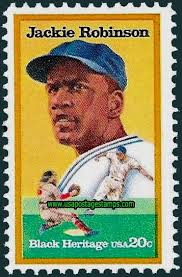 [Speaker Notes: First baseball player of any color (1982)]
Inducted into Hall of Fame in 1962 with Bob Feller
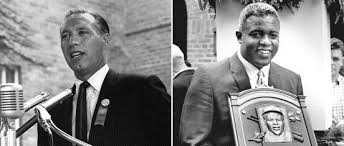 [Speaker Notes: Earlier in his career, Feller had said his “football shoulders” would prevent him from hitting ML pitching
“.]
First Black Baseball Analyst on Network TV
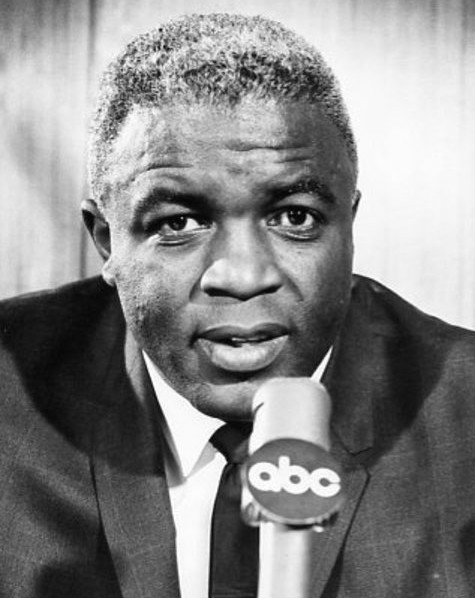 [Speaker Notes: ABC Game of the Week in 1965. Later did broadcasts for Montreal Expos]
Jackie Robinson Day – April 15
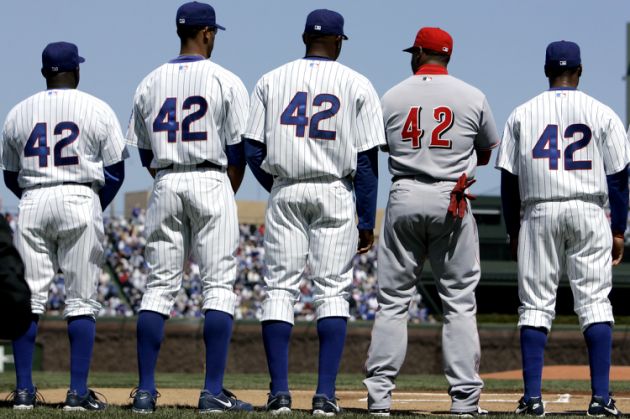 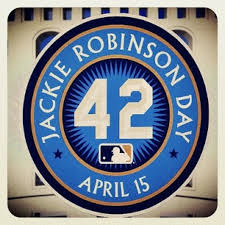 [Speaker Notes: His number 42 permanently retired for ALL Teams]